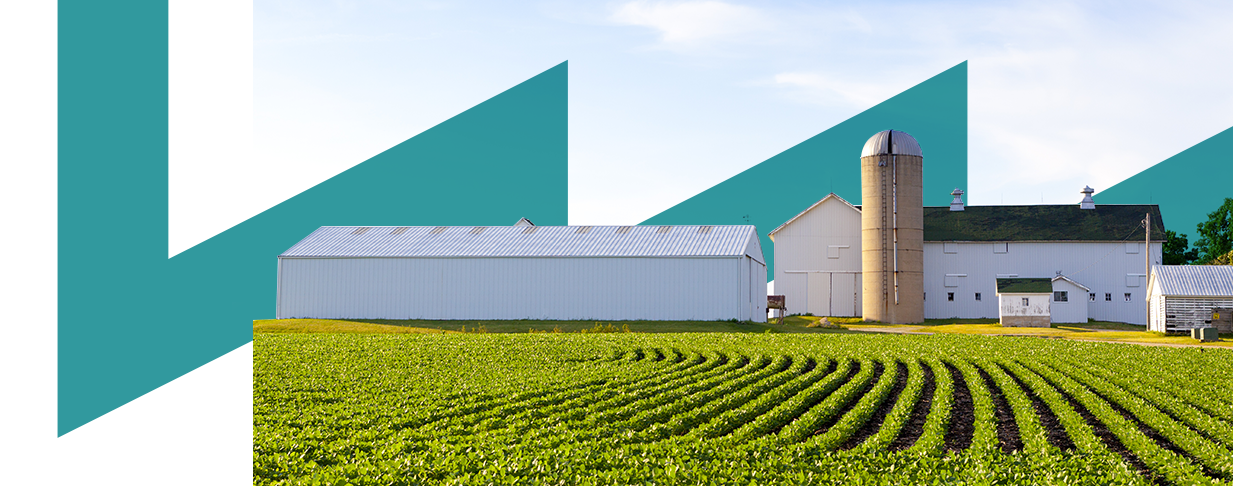 Workshop 
Motivation des Energy Management Teams
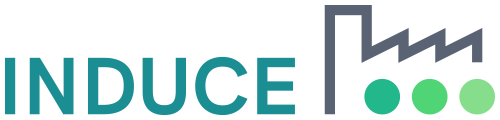 Towards a Sustainable Agro-Food Industry. Capacity Building Programmes in Energy Efficiency.
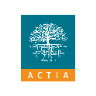 This project has received funding from the European Union’s H2020 Coordination Support Action under Grant Agreement No.785047.
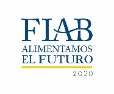 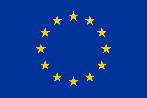 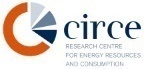 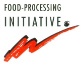 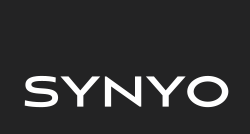 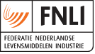 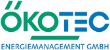 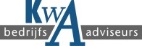 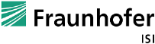 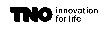 Motivation
Motivationstheoretische Ansätze: 
Hierarchie der Bedürfnisse 
Zwei-Faktoren Theorie 
Theorie der Erwartungen
Gleichgewicht zwischen Inputs und Outcomes
2
Review Meeting  |  Brussels
Bedürfnis-Hierarchie
Abraham Maslow: Wir werden von fünf initial unbefriedigten Bedürfnissen motiviert
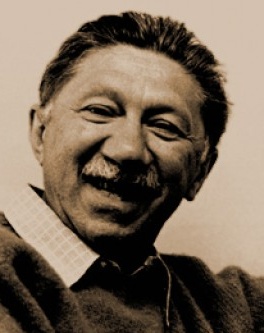 *Die „unteren“ Stufen müssen erfüllt sein, damit die „höheren“ Stufen aktiviert werden
3
Review Meeting  |  Brussels
Zwei-Faktoren
Hygiene Faktoren
Belohnungen
Arbeitssicherheit
Unternehmenspolitik
Soziale Beziehungen
Qualität der Supervision
Physische Arbeitsbedingungen
Motivations-Faktoren 
Anerkennung
Erfolge
Verantwortung
Aussicht auf Beförderung
Aussicht auf Persönliches Wachstum
Hygiene Faktoren: tragen nicht direct zur Zufriedenheit bei, aber ihre nicht-Erfüllung schafft Unzufriedenheit
Motivations-Faktoren: 
Tragen direkt zur Zufriedenheit bei
4
Review Meeting  |  Brussels
Erwartungen
Belohnung
Aufwand
Wirkung
Mitarbeiter glauben, dass positive Wirkung sich in Belohnungen niederschlägt
Mitarbeiter halten die Belohnung für angemessen
Mitarbeiter glauben, dass ihr Einsatz eine positive Wirkung entfaltet
Um motiviert zu sein, müssen Mitarbeiter 
- eine positive Verbindung zwischen eigenem Engagement und der Wirkung für das Unternehmen sehen können
- zuversichtlich sein können, dass positive Wirkungen zu Belohnung führen. 
- die Belohnung als wertvoll empfinden können.
5
Review Meeting  |  Brussels
Gleichgewicht
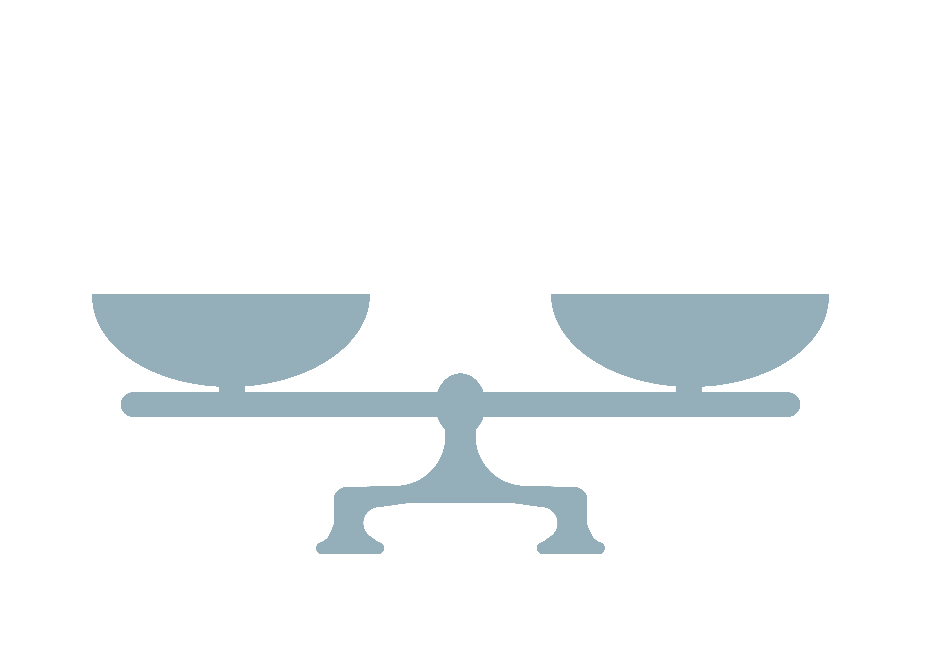 Ausbildung, Abschlüsse,
Umfang geleisteter Arbeit,
Arbeitserfolge ,
Erfahrung (…)
Gehalt,
Belohnungen,
Anerkennung,
Beförderung (…)
Job Outcomes
Job Inputs
Eindruck eines Ungleichgewichts kann führen zu: 
Weniger Motivation (Mitarbeiter versucht die Balance selbst herzustellen)
Forderung nach Belohnungen

Bleibt dieser Eindruck bestehen, könnte der Mitarbeiter:
sich beschweren, einen anderen Job suchen, die Firma verlassen
oder: seinen Eindruck hinterfragen und sich mit der Situation zufrieden geben
6
Review Meeting  |  Brussels
Zusammenfassung
Erwartungen
Bedürfnisse
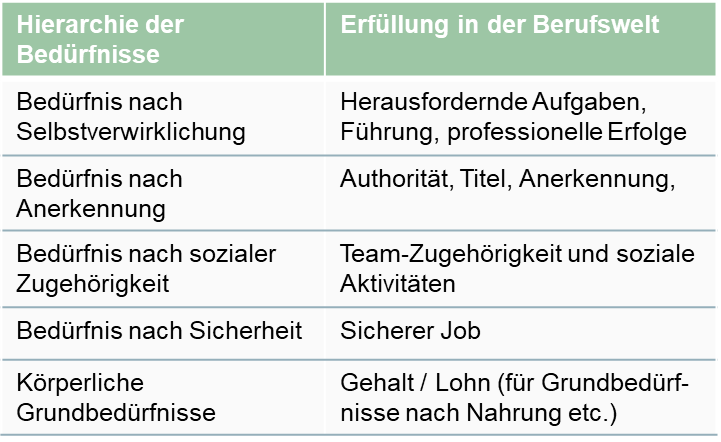 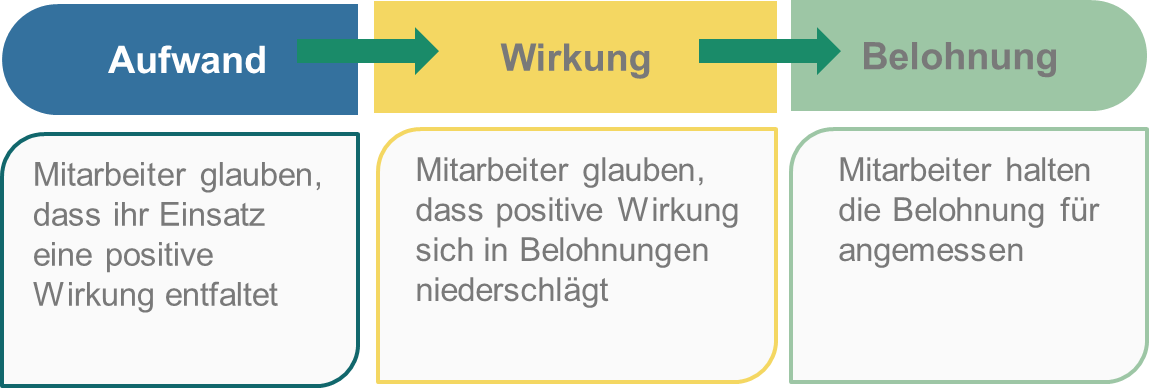 Was könnte - im Rahmen der Möglichkeiten - getan werden, um die Motivation im Energieteam noch weiter zu steigern?
Zwei-Faktoren
Gleichgewicht
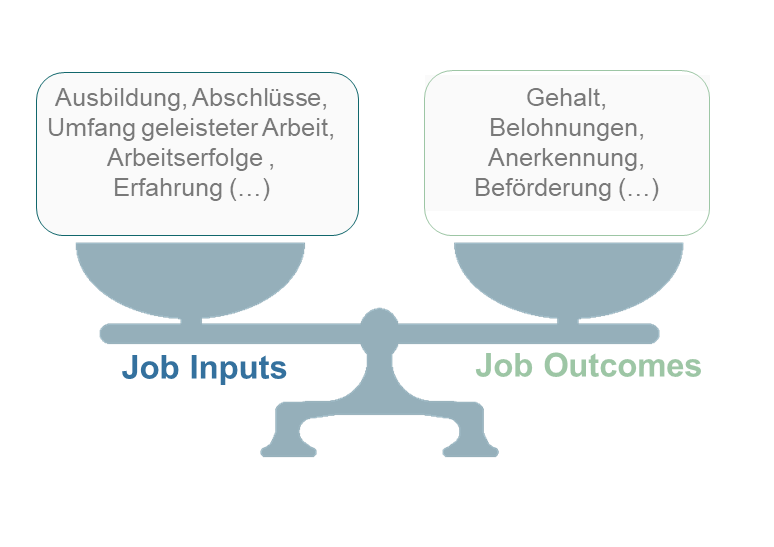 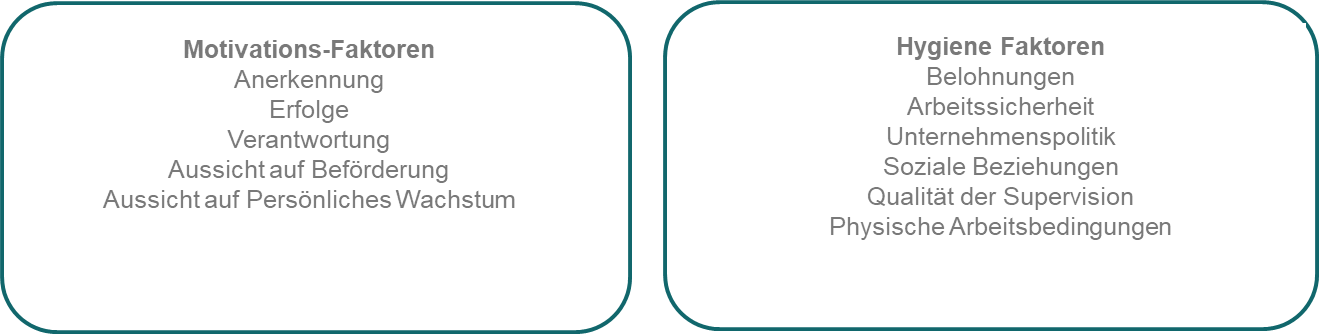 7
Review Meeting  |  Brussels
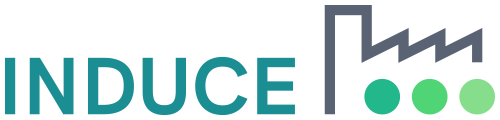 Towards a sustainable agro-food industry. Capacity building programmes in energy efficiency.